Gouvernance d’internet
Ingérence des états dans le trafic internet
1. Intervention et surveillance
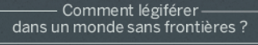 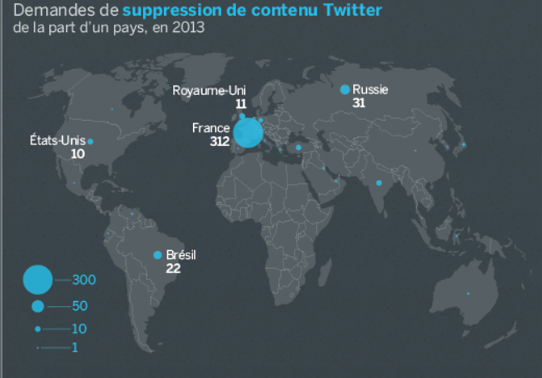 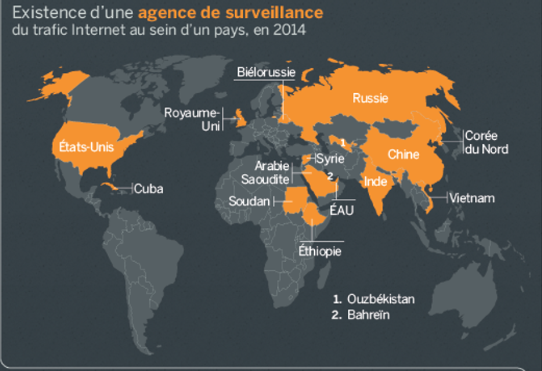 2. Censures et blocages
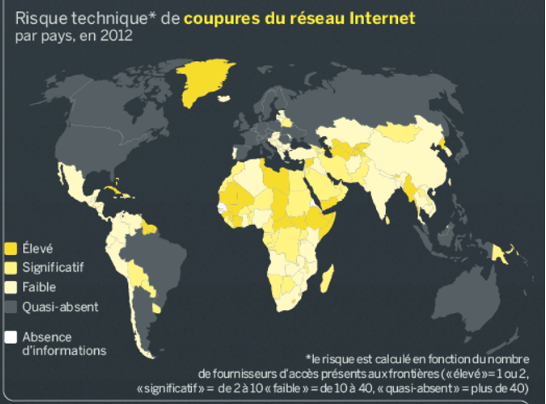 3. Répression